PLANIFICACIÓN  CLASES VIRTUALESSEMANA N°21FECHA : 20/08/2020
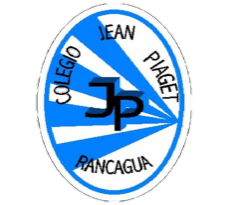 Colegio Jean Piaget
Mi escuela, un lugar para aprender y crecer en un ambiente saludable
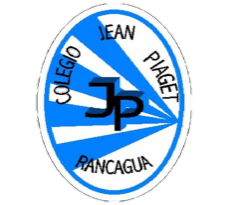 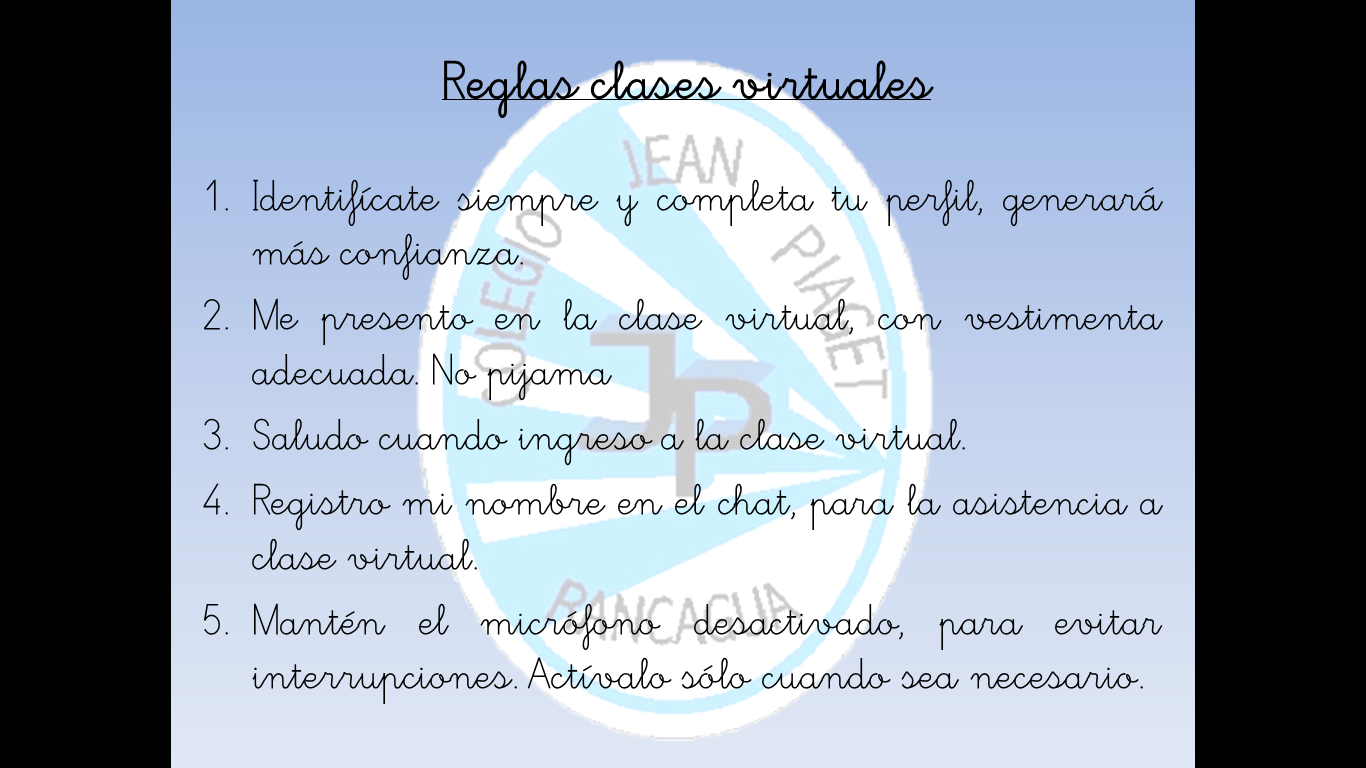 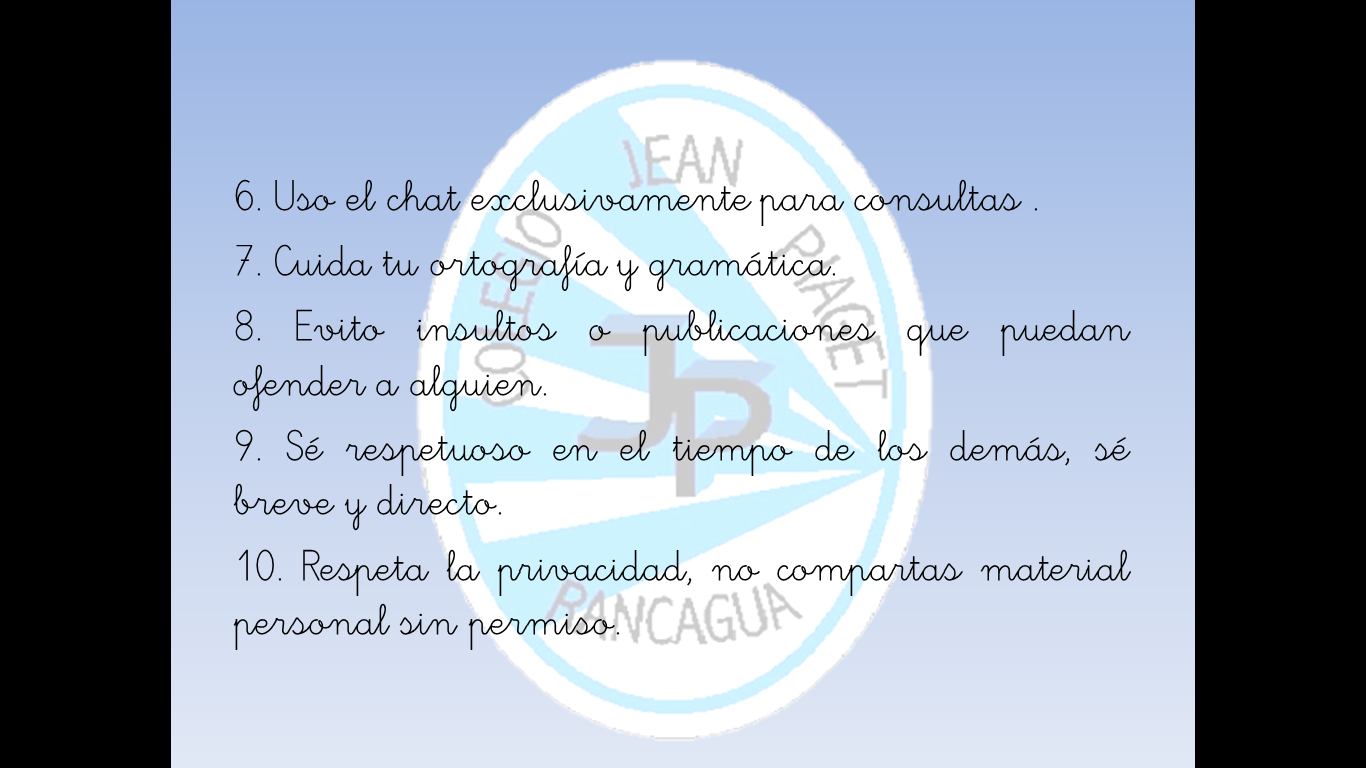 Importante:
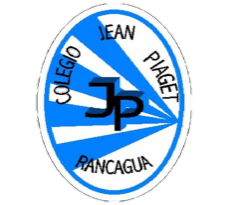 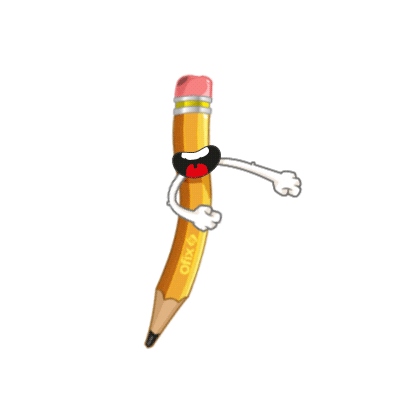 Cuándo esté la animación de un lápiz, significa que debes escribir en tu cuaderno
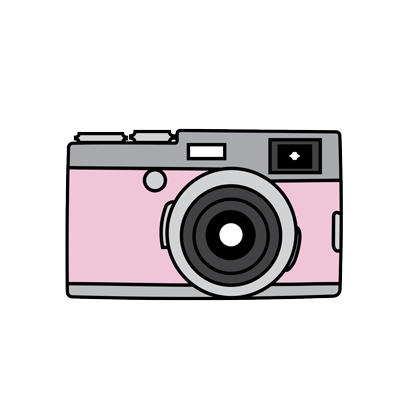 Cuándo esté esta animación de una cámara fotográfica, significa que debes mandar reporte sólo de esa actividad (una foto de la actividad)
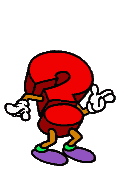 Cuándo esté esta animación de un signo de pregunta, significa que debes pensar y analizar, sin escribir en tu cuaderno. Responder de forma oral.
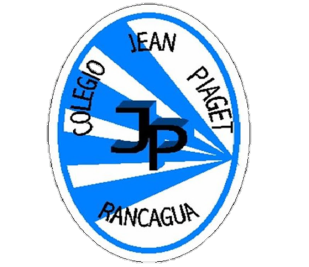 InicioActivación Conocimientos Previos
1.-¿Recuerdas que son las habilidades motrices básicas hemos trabajo?
2.-¿Cuántas habilidades motrices hemos trabajo?
3.-¿De que manera podemos aplicar las habilidades motrices en nuestra vida cotidiana ?
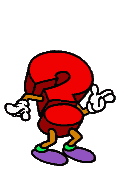 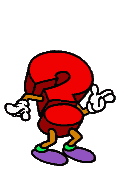 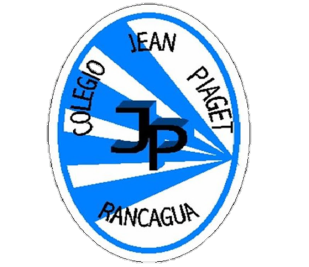 Motivación
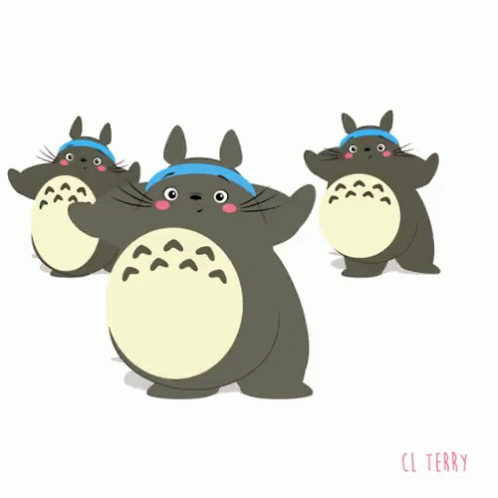 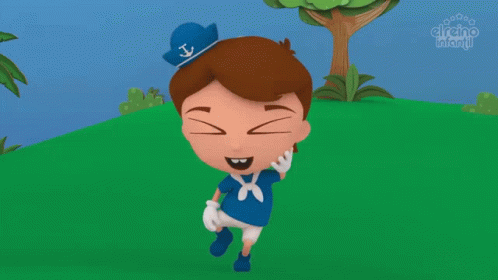 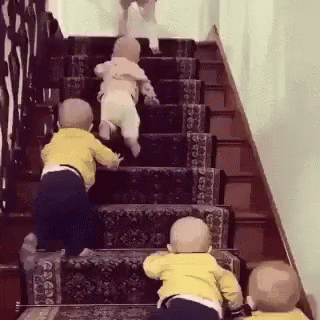 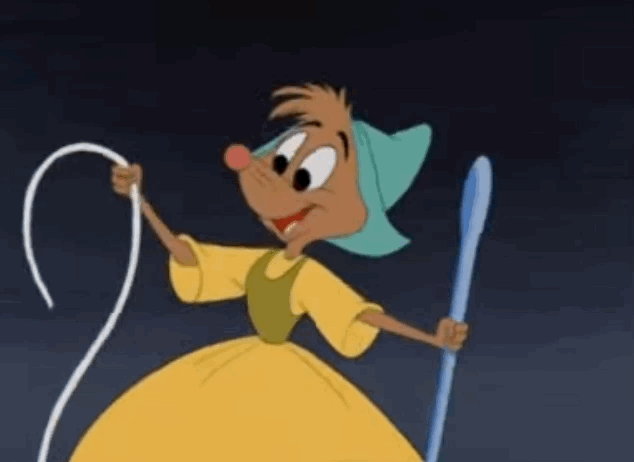 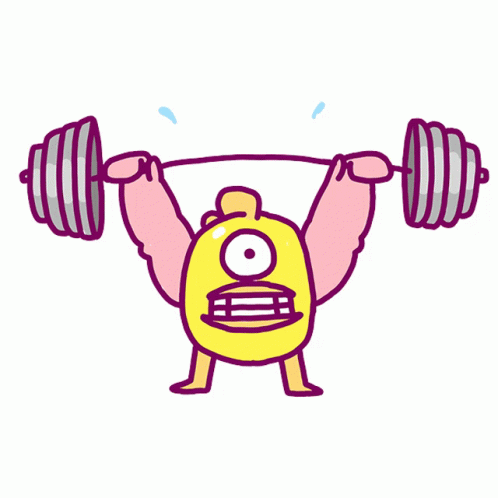 Habilidades Motrices Básicas
Capacidades Físicas Básicas
Flexibilidad
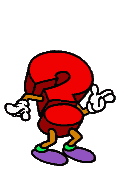 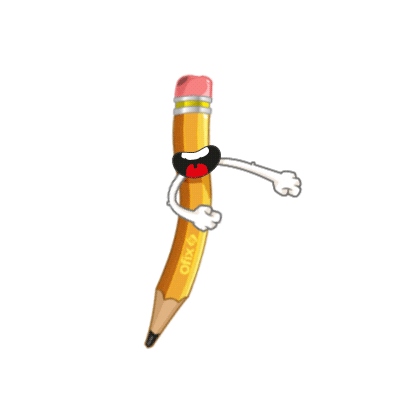 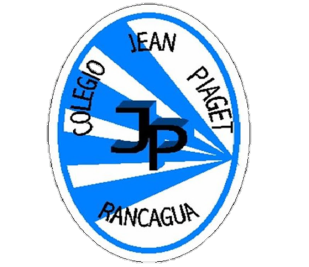 Desarrollo de la clase
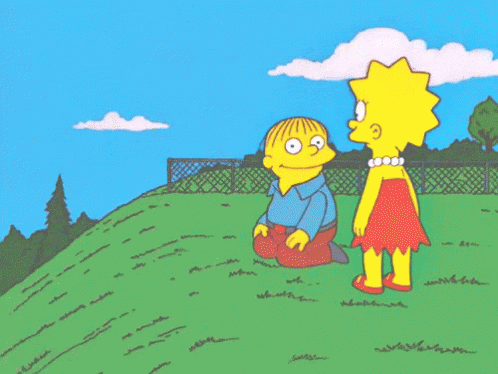 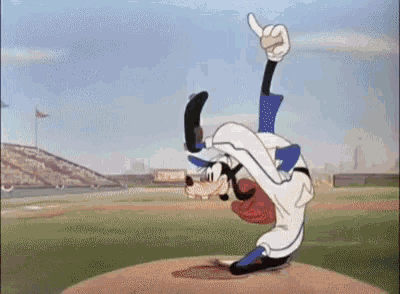 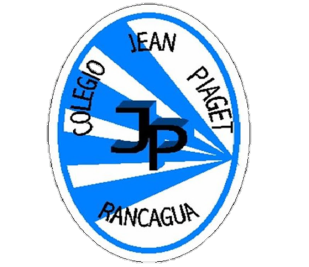 Desarrollo de la clase
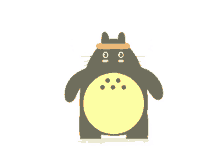 Desarrollo de la clase
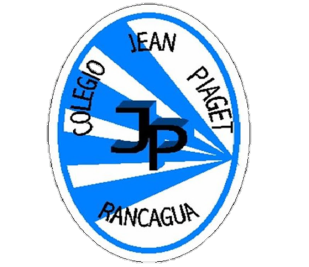 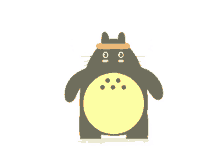 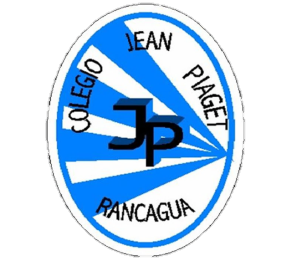 TICKET DE SALIDA
ASIGNATURA:EFI
SEMANA 21
CIERRE
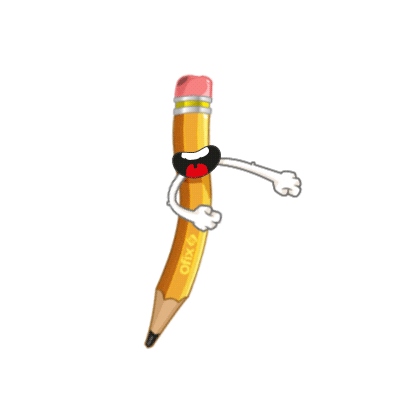 1) ¿De qué manera  puedes controlar tus movimientos al realizar ejercicios de saltos?

2) ¿Cómo mejorarías  la ejecución de los ejercicios realizados en clases? Explica

3)¿Qué beneficios podemos obtener al controlar nuestros movimientos? Mencionalos
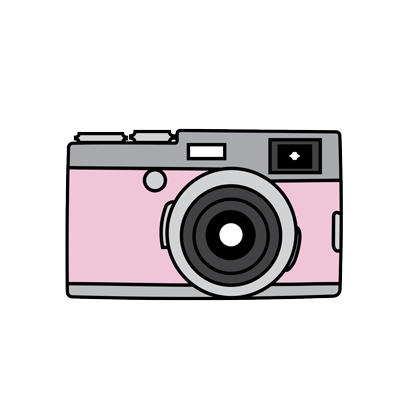 Enviar fotografía de este ticket de salida al: 
Correo: marcos.lucero@colegio-jeanpiaget.cl
Celular:+56964515300